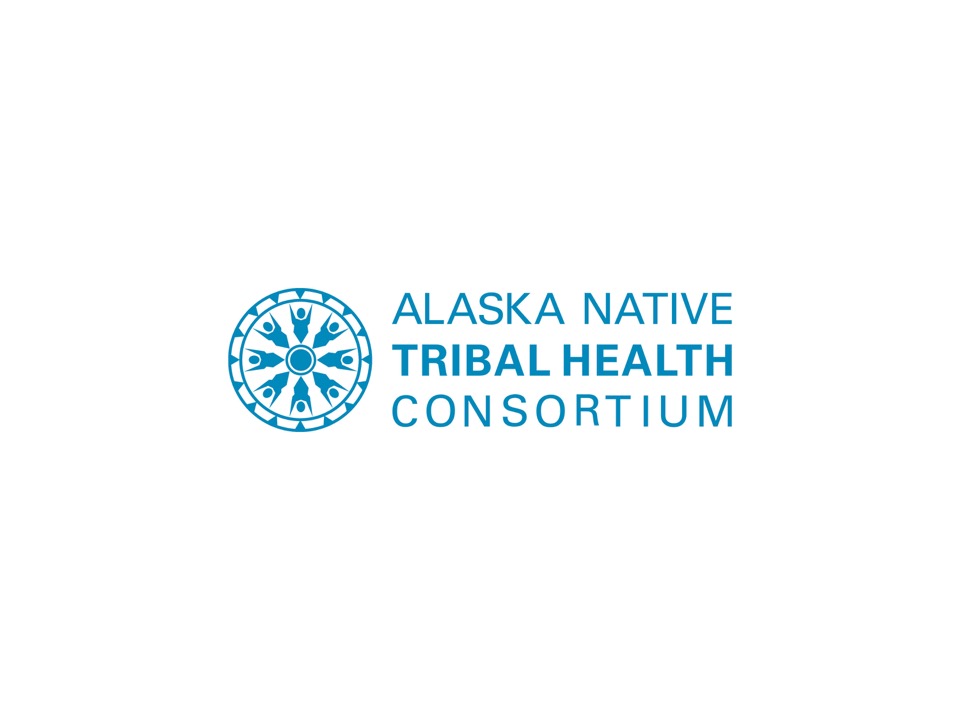 TUS: Tribal Utility Support

An Overview
Presenter:  Brian Menghini, PE
	Engineering Project Manager IV
	TUS,  ANTHC
January 24, 2020
TUS Within ANTHC
ANTHC
DEHE – Division of Environmental Health and 	Engineering
DRUMS – Department of Rural Utility Management 	Services
TUS – Tribal Utility Support
ARUC – Alaska Rural Utility Collaborative
Organizational Chart
DEHE
DRUMS
Project Management
Engineering/Design
Construction
Quality
Department of Rural Utility Management Services
Health and Safety
TUS
ARUC Operations
ARUC Business
Energy
National Tribal Water Center
TUS: Tribal Utility Support
ARUC: Alaska Rural Utility Cooperative
TUS Roles
Water treatment, water distribution, wastewater collection/disposal
Operator training
New construction
New operators
Small projects
Repairs
Upgrades
Retrofits
Remote monitoring installation
Troubleshooting problems / Community Support
Who is TUS?
Engineers
Operations Specialists
Electrician
Purchaser
TUS Snapshot
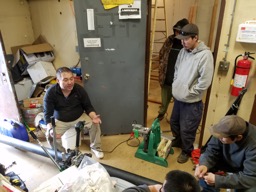 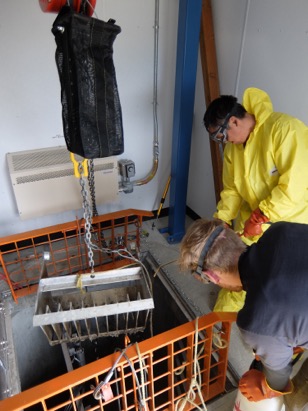 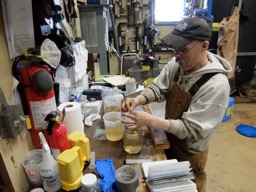 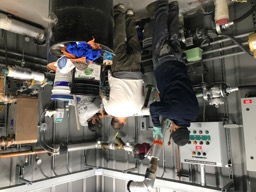 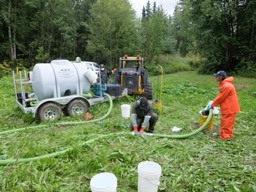 Operator Training
	New Construction
Provide O&M materials
Wall charts
Maintenance checklists
Log sheets
Facility labeling
Onsite training (Multiple trips)
Provide MTO for critical spare parts and needed supplies
Callback Support
TUS Small Projects
Too small for DEHE construction group to complete cost efficiently
Projects flow down to TUS from DEHE PM group
Minor equipment upgrades
Process controls upgrades
Energy efficiency upgrades, building weatherization
Electrical upgrades
TUS Technical Capabilities
Water Treatment Plant
Plumbing
Pumps
Instruments
Minor electrical
Lift Station
Pump upgrades
Controls
Heating, lighting
No structural repairs
No Water/Sewer Mains
Minimal civil work
TUS Community Support and
Emergency Response
Direct calls from operator
Request from RMW group
Request from PM
Funding
Very limited TUS program funding
RMW group first line of defense
Emergency funds
Training
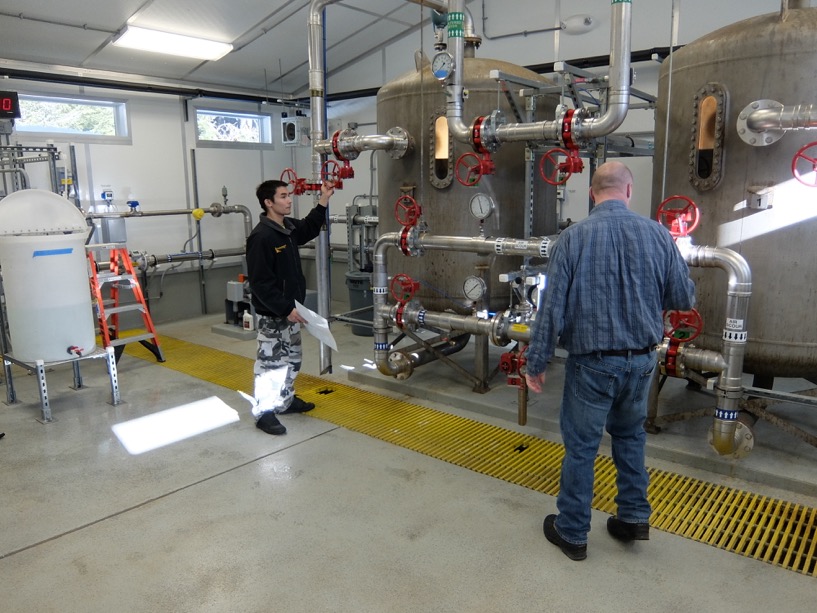 Training
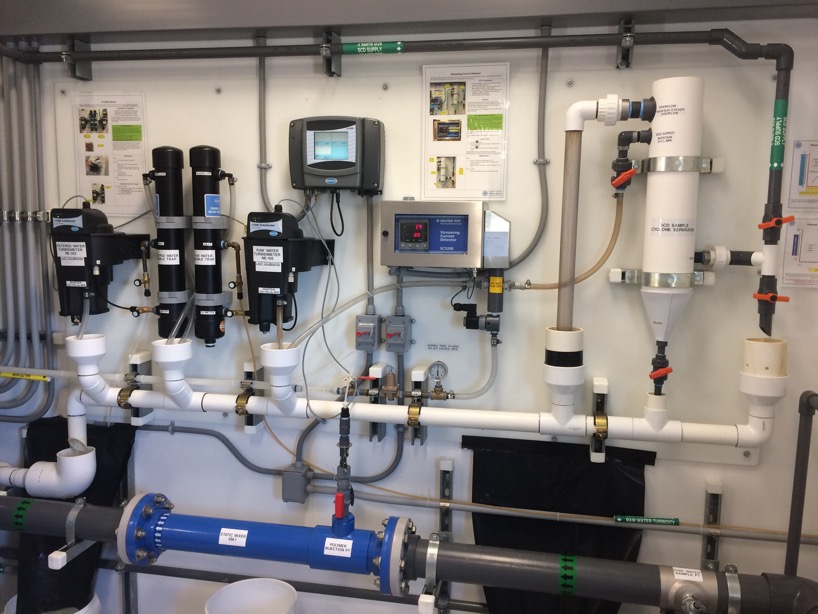 Training
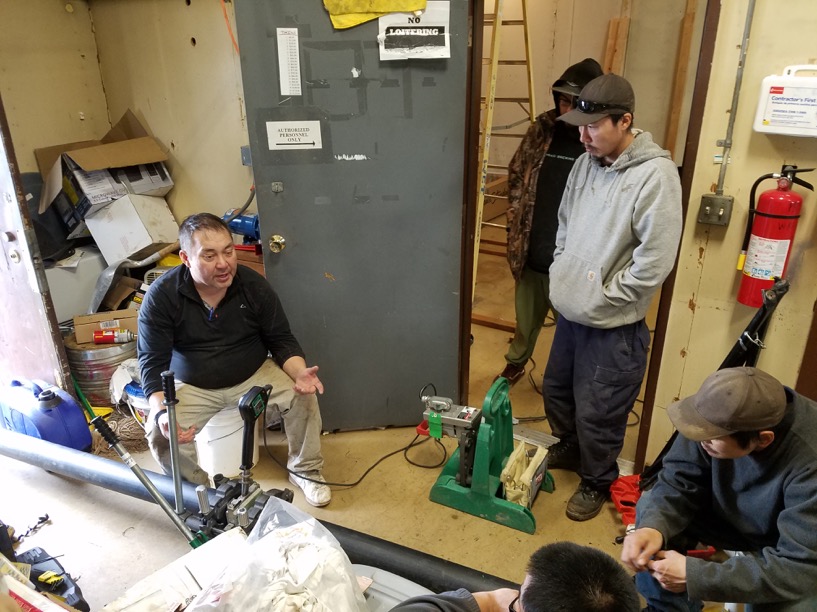 Critical Element
The operator is essential
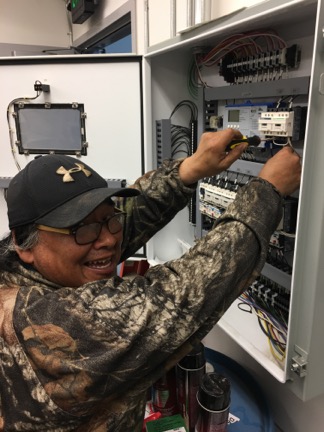 [Speaker Notes: Alex Tom – St. Michael Operator]
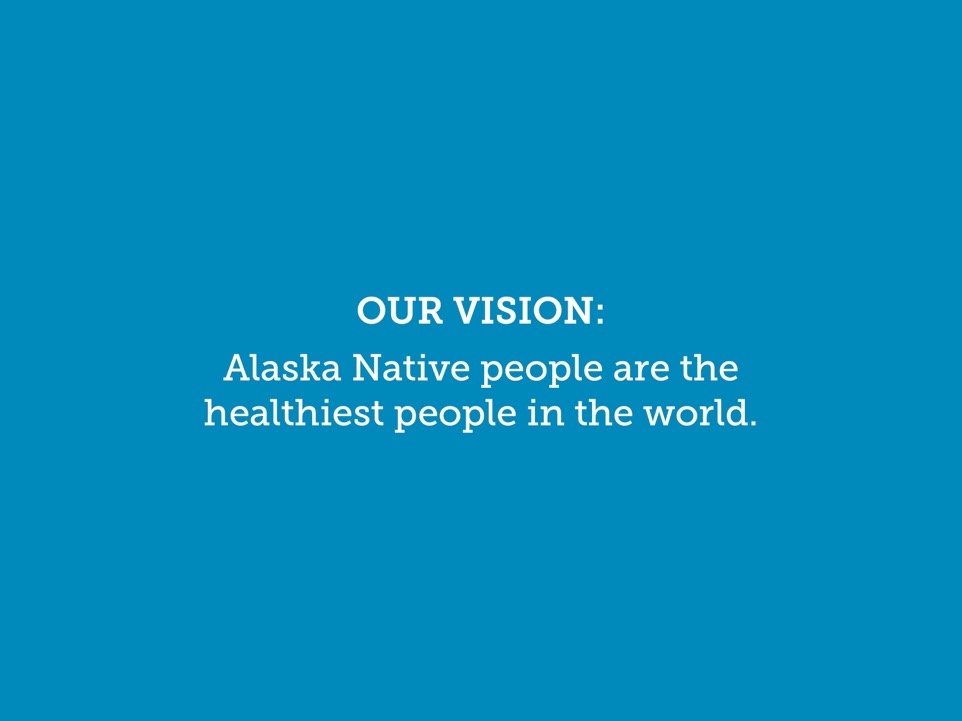 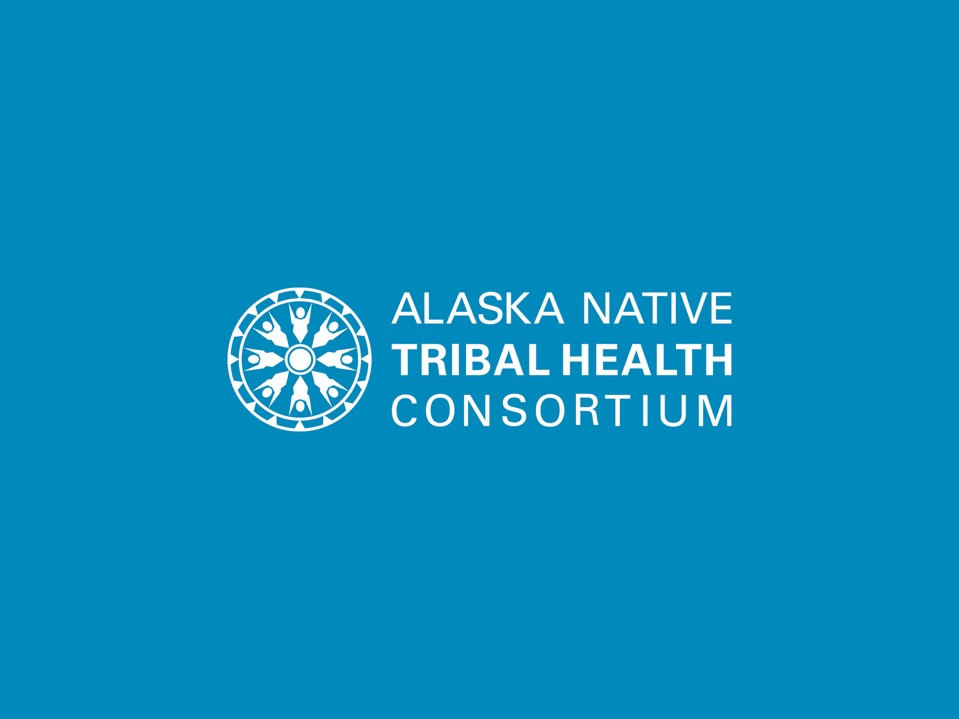